Titel
Naam | Datum
Regular text page
Amsterdam UMC voluptatem fugit est faceatum fugitas aut et quis. 

Apiet excestiisti in milita disitem 
quaturi ulpa ducient ibust.
Nis que vere de odi cum 
Reprepu dandaes aut aditem 
Alisquaes aliquos voloribe
Amsterdam Public Health research institute | September 2018
Regular text page (1 column)
Dicil in el moluptam dentium fuga etur aut la cor simi qui init 
Onem et quaspidebit quae culliqu iaspienis adion pro into ea plab 
Ipistia nati nonecabo mo molupta tiscit ma ipide eosam qui alit me seque molendi int iliquae odiam quam quias dolore 
Qui aut aciae reptatem se proreptaeped moluptatis autas
Amsterdam Public Health research institute | September 2018
Text and image
Text and image page. 
Nis que vere de odi cum 
Reprepu dandaes aut aditem 
Alisquaes aliquos voloribe
Amsterdam Public Health research institute | September 2018
Text and image
Text and image on colored background. 

Nis que vere de odi cum 
Reprepu dandaes aut aditem 
Alisquaes aliquos voloribe
Amsterdam Public Health research institute | September 2018
Text and image page colored background alternative.
Nis que vere de odi cum 
Reprepu dandaes aut aditem 
Alisquaes aliquos voloribe
Amsterdam Public Health research institute | September 2018
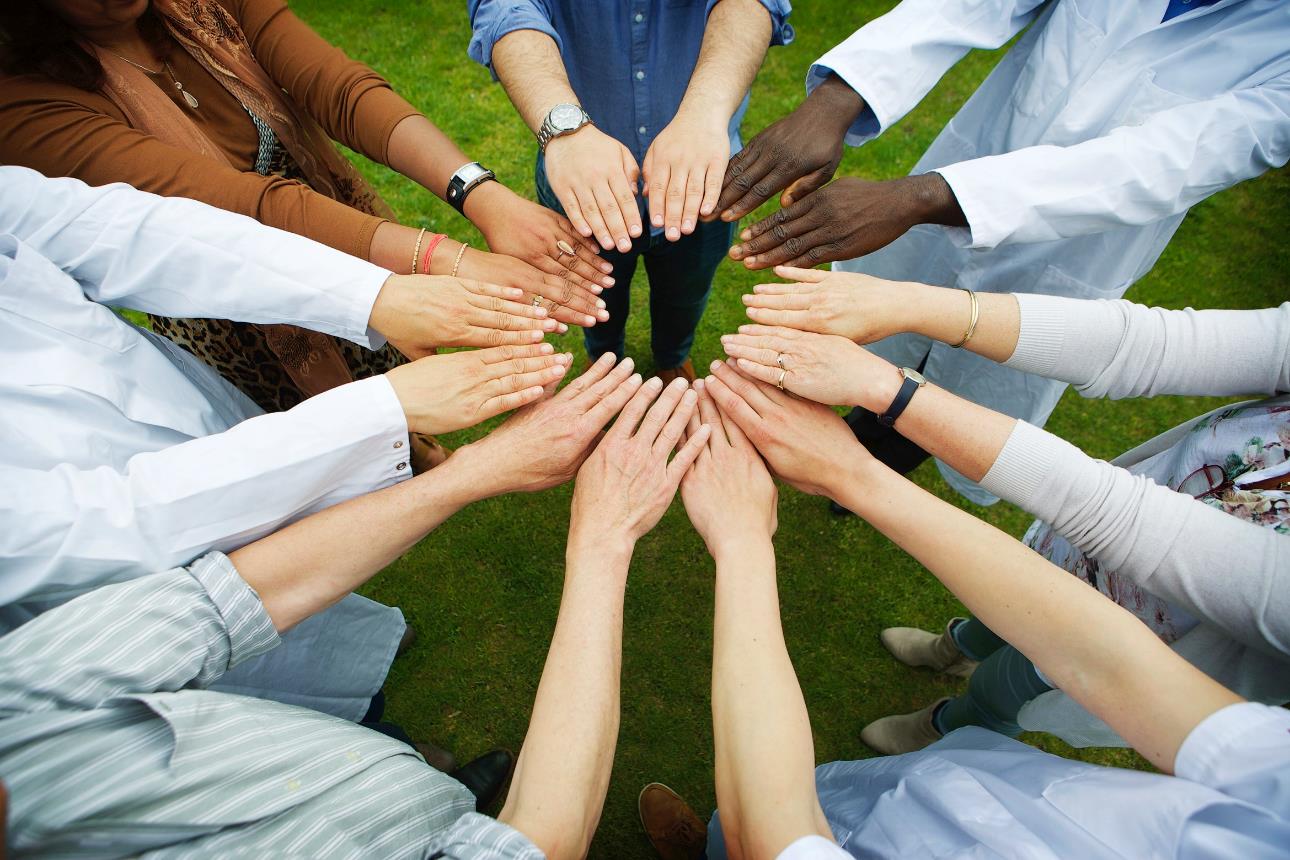